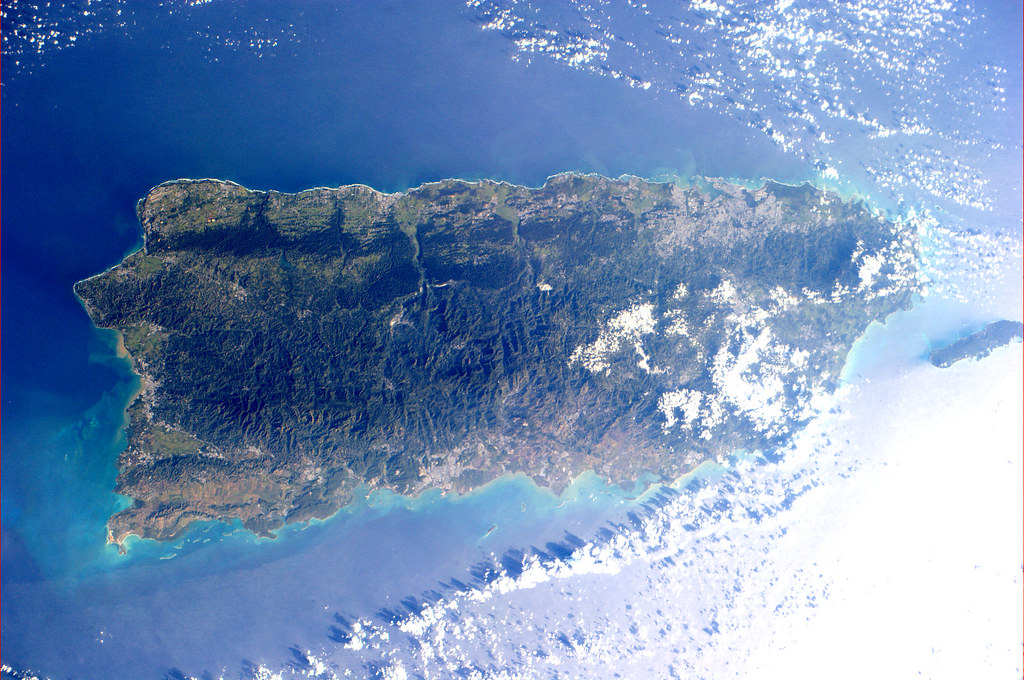 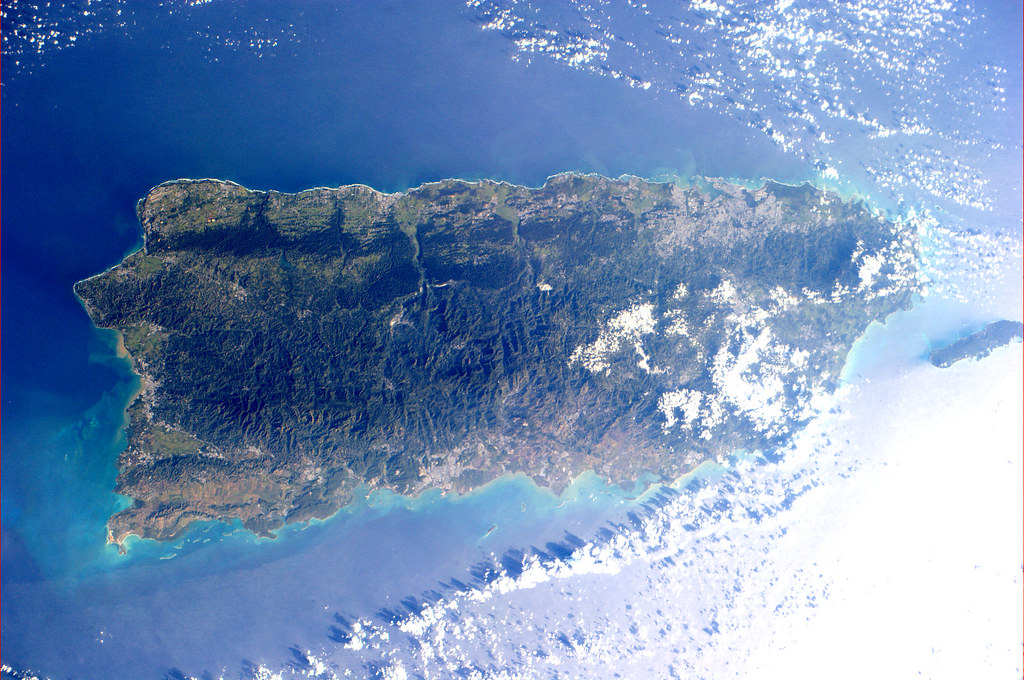 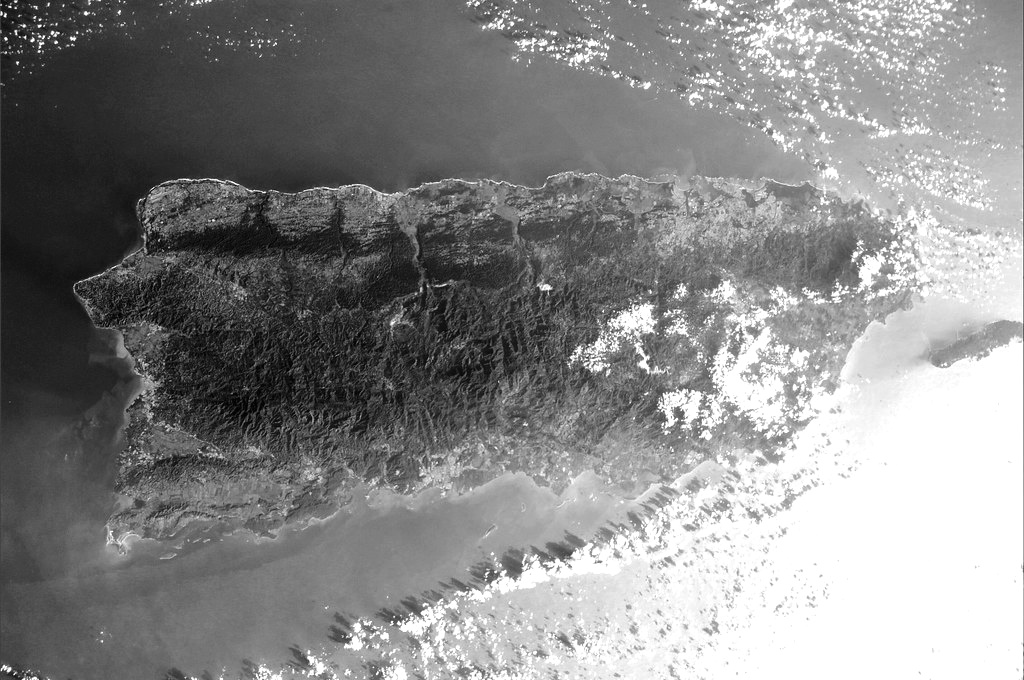 Capitulo 1: Tierra Caribeña
con Jim Soto
Historia de
PUERTO RICO
El Caribe, mar de islas
1
Unidad 1 : Una mirada geográfica
Cáp.1 : P.R. Tierra Caribeña
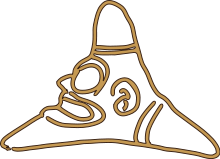 Para aprender…
¿Qué y como es el Caribe insular?


Paginas 8-11
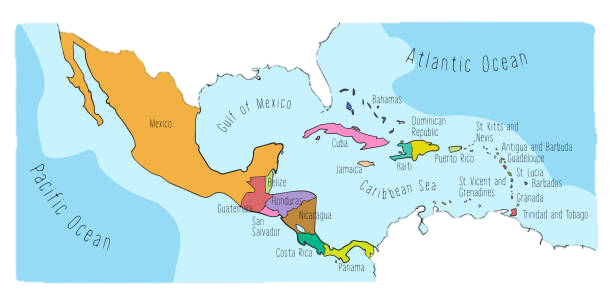 Términos que debes aprender
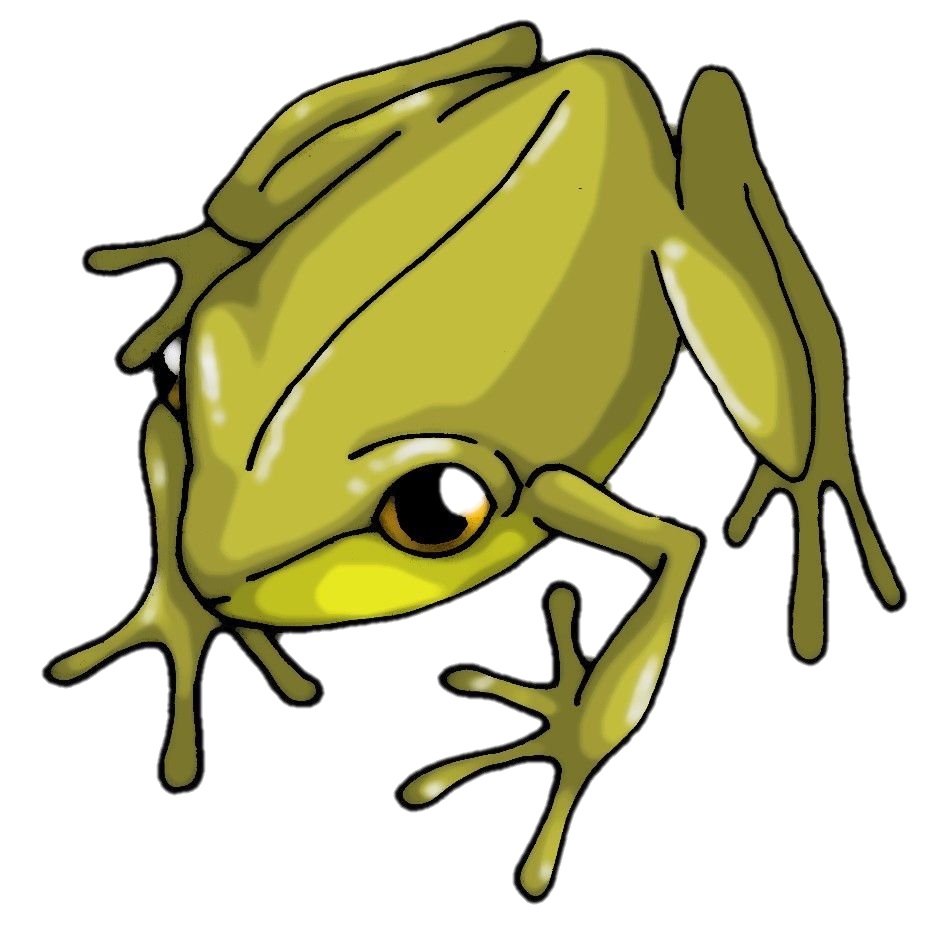 Caribe
Caribe insular
Antillas Mayores
Antillas Menores
Mosaico
Para discutir…
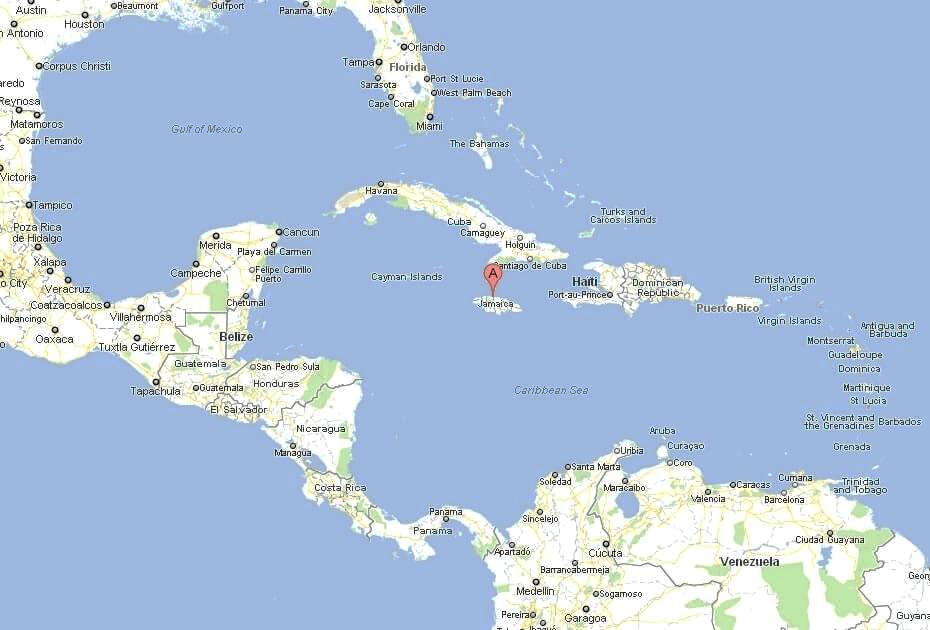 ¿Has viajado por el Caribe? ¿Que partes del Caribe has visitado? Haz una lista.
Pre-prueba
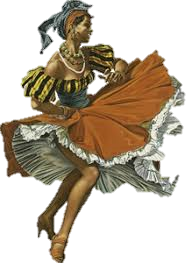 Veamos que tanto saben de la geografía del área jugando el juego en este portal:
https://online.seterra.com/en/vgp/3129.
PULSAR
Como saliste, conoces bien a tus vecinos en el Caribe?
El Caribe, mar de islas
¿Como puertorriqueño y puertorriqueña, te has preguntado alguna vez si eres centroamericano, caribeño o antillano? Tal vez este video te ayude a saber.
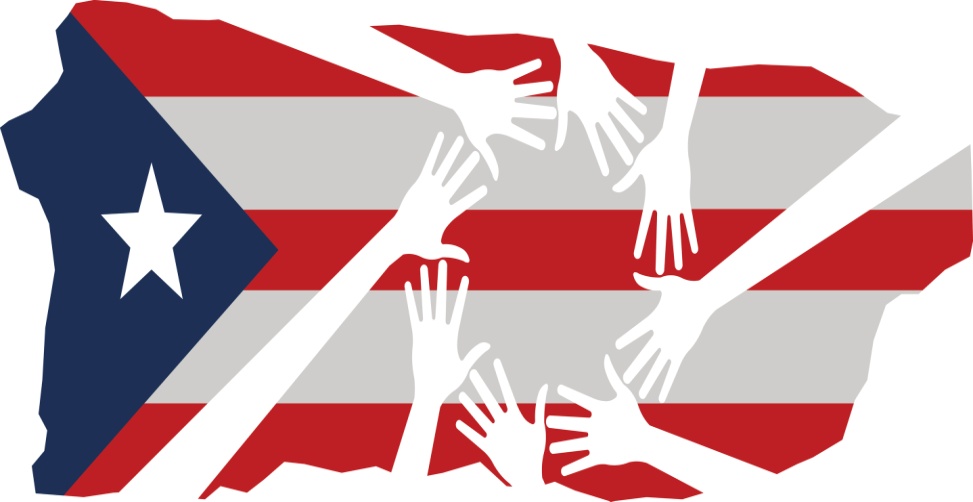 PULSAR
Es hora de leer
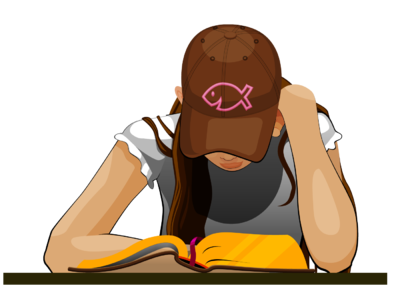 Toma 15 minutos para leer y contestar la pregunta inicial y definir los términos del día. Envíalas al maestro por correo electrónico.
En la próxima lección
formación 
geológica
Jim Soto © 2019